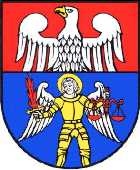 REALIZACJA ZADAŃ OŚWIATOWYCH W POWIECIE WOŁOMIŃSKIM W ROKU SZKOLNYM 2014/2015
Liczba uczniów i oddziałów w powiatowych szkołach ponadgimnazjalnych
Ilość uczniów i liczba oddziałów w poszczególnych typach szkół
Ilość uczniów i liczba oddziałów w poszczególnych typach szkół_c.d.
Liczba uczniów w powiatowych szkołach ponadgimnazjalnych - ogółem
Spadek liczby uczniów spowodowany 
niżem demograficznym w Polsce
Zwiększenie zainteresowania szkolnictwem zawodowym
6
Zatrudnienie w powiatowych szkołach ponadgimnazjalnych
WSKAŹNIKI DLA SZKÓŁ PONADGIMNAZJALNYCH
Liczba uczniów i oddziałów w powiatowych szkołach specjalnych
Liczba uczniów i oddziałów 
w poszczególnych typach szkół specjalnych
Zatrudnienie w powiatowych szkołach specjalnych
WSKAŹNIKI DLA SZKÓŁ SPECJALNYCH
MATURA 2014/2015 i egzaminy zawodowe
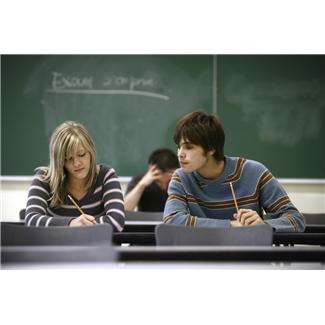 Wyniki egzaminów obowiązkowych - licea ogólnokształcące - % zdanych
24
17
7
% zdawalności egzaminów maturalnychw technikach
7
85
9
38
54
Zdawalność egzaminu potwierdzającego kwalifikacje zawodowe absolwentów techników- w %
Wyniki sprawdzianu 
i egzaminu gimnazjalnego 
uczniów z niepełnosprawnością intelektualną w stopniu lekkim
Średnie wyniki sprawdzianu w %
Wyniki punktowe – sprawdzian
Średnie wyniki na egzaminie gimnazjalnym w %
Wyniki punktowe – egzamin gimnazjalny
Informacja o wynikach nadzoru pedagogicznego sprawowanego przez Mazowieckiego Kuratora Oświaty nad szkołami prowadzonymi przez Powiat Wołomiński
(na podst. art. 5a ust. 4 pkt 2 
ustawy o systemie oświaty)
Rok szkolny 2014/2015
Ewaluacja zewnętrzna
to zbieranie i analizowanie informacji na temat funkcjonowania szkoły w dwunastu obszarach wyznaczonych przez wymagania państwa, określonych w załączniku do rozporządzenia MEN             z dnia 10 maja 2013 r. zmieniającego rozporządzenie w sprawie nadzoru pedagogicznego (Dz.U. 2013 poz. 560)

Ewaluacja całościowa - dotyczy wszystkich wymagań państwa

Ewaluacja problemowa – dotyczy wybranego jednego lub kilku wymagań państwa – była powadzona w 3 szkołach
Poziom spełniania wymagań
A – bardzo wysoki
B – wysoki 
C – średni  
D – podstawowy 
E – niski
Ewaluacja zewnętrzna problemowa
Szkoła Podstawowa Specjalna – Marki 
(18.11.–21.11.2014 r.)

Uczniowie nabywają wiadomości i umiejętności określone w podstawie programowej -  poziom B (wysoki)	

Szkoła wspomaga rozwój uczniów, uwzględniając ich indywidualną sytuację – poziom B (wysoki)

Szkoła, organizując procesy edukacyjne, uwzględnia wnioski z analizy wyników sprawdzianu oraz innych badań zewnętrznych i wewnętrznych – poziom C (średni)
Wnioski z ewaluacji problemowej w Szkole Podstawowej Specjalnej w Markach
Nauczyciele prowadzą diagnozę wiedzy i umiejętności uczniów, na podstawie których prowadzą indywidualizację pracy, zajęć i form dostosowanych do potrzeb ucznia.

Indywidualne podejście do ucznia gwarantem adekwatnego wsparcia ucznia.

Szkoła jest miejscem przyjaznym i bezpiecznym pod względem fizycznym           i psychicznym.

Diagnoza, monitoring oraz analiza wyników stanowią podstawę do modyfikacji procesów edukacyjnych.

W szkole wykorzystuje się wyniki ewaluacji wewnętrznych do planowania procesów dydaktycznego i wychowawczego,  natomiast wyniki ewaluacji zewnętrznej wykorzystuje się w niewielkim zakresie.

Nauczyciele rozpoznają potrzeby uczniów i podejmują różnorodne działanie wspierające ich rozwój.
Ewaluacja zewnętrzna problemowa
Gimnazjum Specjalne – Marki 
(18.11. – 21.11.2014 r.)

Uczniowie nabywają wiadomości i umiejętności określone w podstawie programowej -  poziom C (średni)	

Szkoła wspomaga rozwój uczniów, uwzględniając ich indywidualną sytuację – poziom B (wysoki)

Szkoła, organizując procesy edukacyjne, uwzględnia wnioski z analizy wyników sprawdzianu oraz innych badań zewnętrznych i wewnętrznych – poziom C (średni)
Wnioski z ewaluacji problemowej w Gimnazjum Specjalnym w Markach
Nauczyciele prowadzą diagnozę wiedzy i umiejętności uczniów, na podstawie których prowadzą indywidualizację pracy, zajęć i form dostosowanych do potrzeb ucznia.

Prowadzony jest monitoring i analiza osiągnięć każdego ucznia, a wnioski są wykorzystywane przez nauczycieli w pracy.

Szkoła jest miejscem przyjaznym i bezpiecznym pod względem fizycznym i psychicznym.

Szeroka oferta działań wspierających indywidualny rozwój jest oparta o diagnozę psychofizyczne uczniów.

W szkole wykorzystuje się wyniki ewaluacji wewnętrznych do planowania procesów dydaktycznego i wychowawczego,  natomiast wyniki ewaluacji zewnętrznej wykorzystuje się w niewielkim zakresie.
Ewaluacja zewnętrzna problemowa
Liceum Ogólnokształcące w Urlach 
(08.04–30.04.2015r.)

Nauczyciele współpracują w planowaniu                i realizowaniu procesów edukacyjnych -  poziom B (wysoki)	

Rodzice są partnerami szkoły - poziom B (wysoki)
Wnioski z ewaluacji problemowej w Liceum Ogólnokształcącym w Urlach
Rodzice korzystają z możliwości zgłaszania inicjatyw na rzecz rozwoju uczniów.

Rodzice współdecydują o kierunkach proponowanych zmian, doceniają zaangażowanie nauczycieli w udzielanie im profesjonalnego wsparcia.

Klasowe zespoły nauczycieli wspierają się w rozwiązywaniu problemów dydaktycznych i wychowawczych.

Organizacja pracy nauczycieli sprzyja wprowadzaniu zmian w procesach edukacyjnych.

Planowana jest ewaluacja pracy własnej nauczycieli, do której wykorzystywana jest wiedza i doświadczenie innych pracowników pedagogicznych.
Wysokość subwencji oświatowej i wydatków bieżących w roku 2014 (w zł)
wydatki